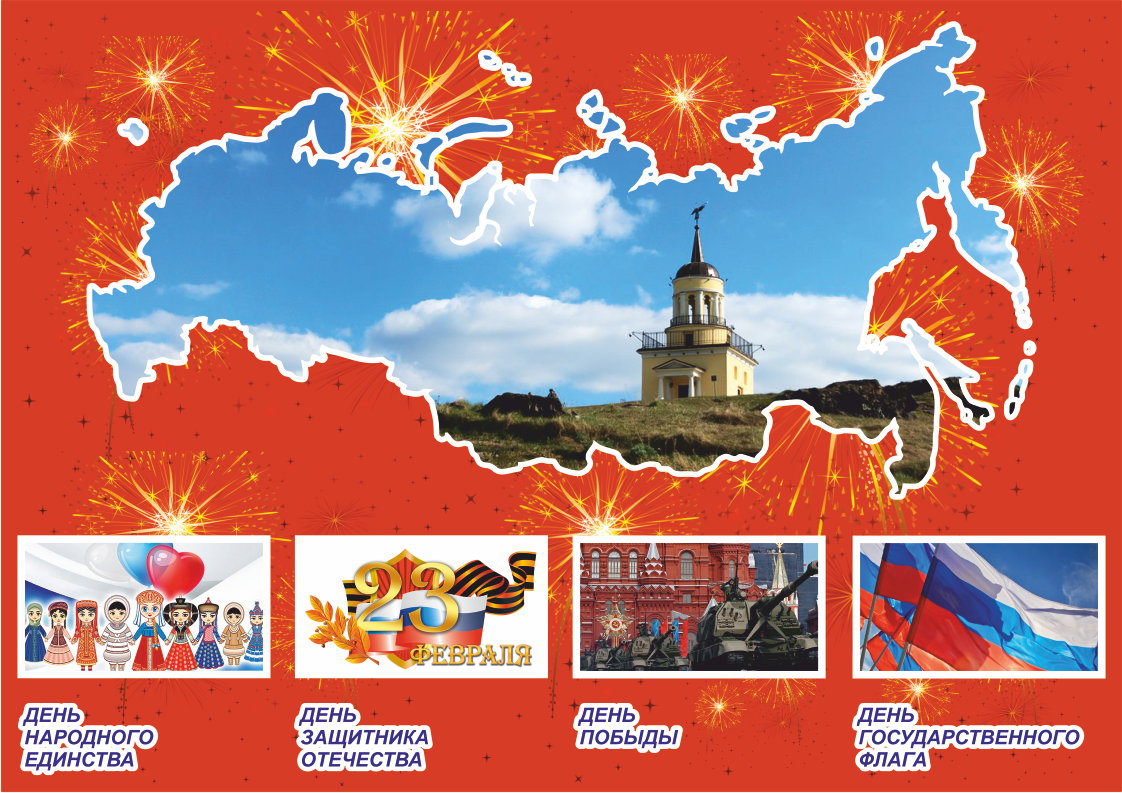 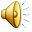 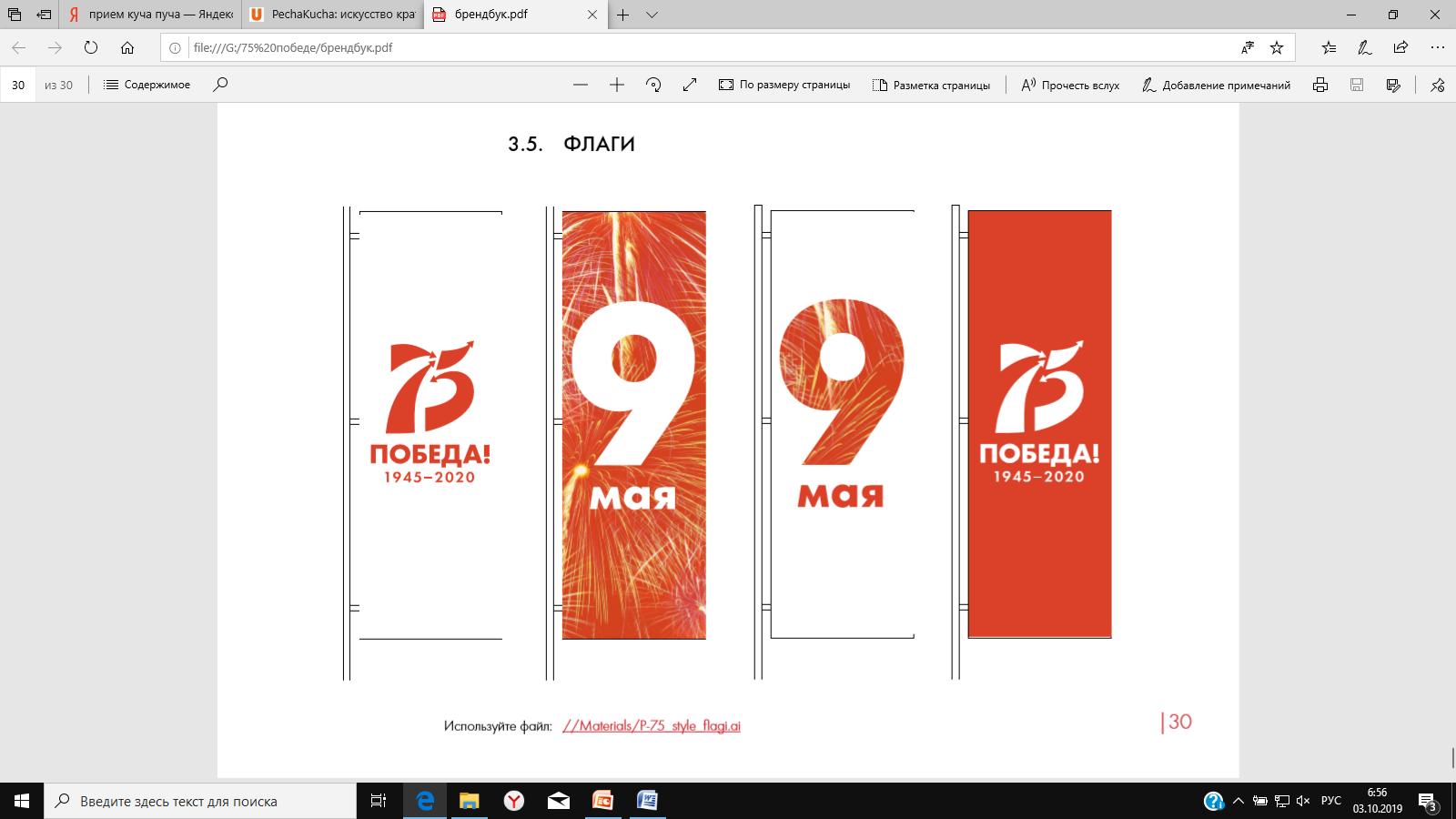 «Ваша  Победа в наших сердцах»
«75 добрых дел на пути к празднованию Великой Победы»
Творческая группа: детский сад № 30
                                                         детский сад № 70
                                                           детский сад № 150
                                                           детский сад № 207
Базовые элементы логотипа
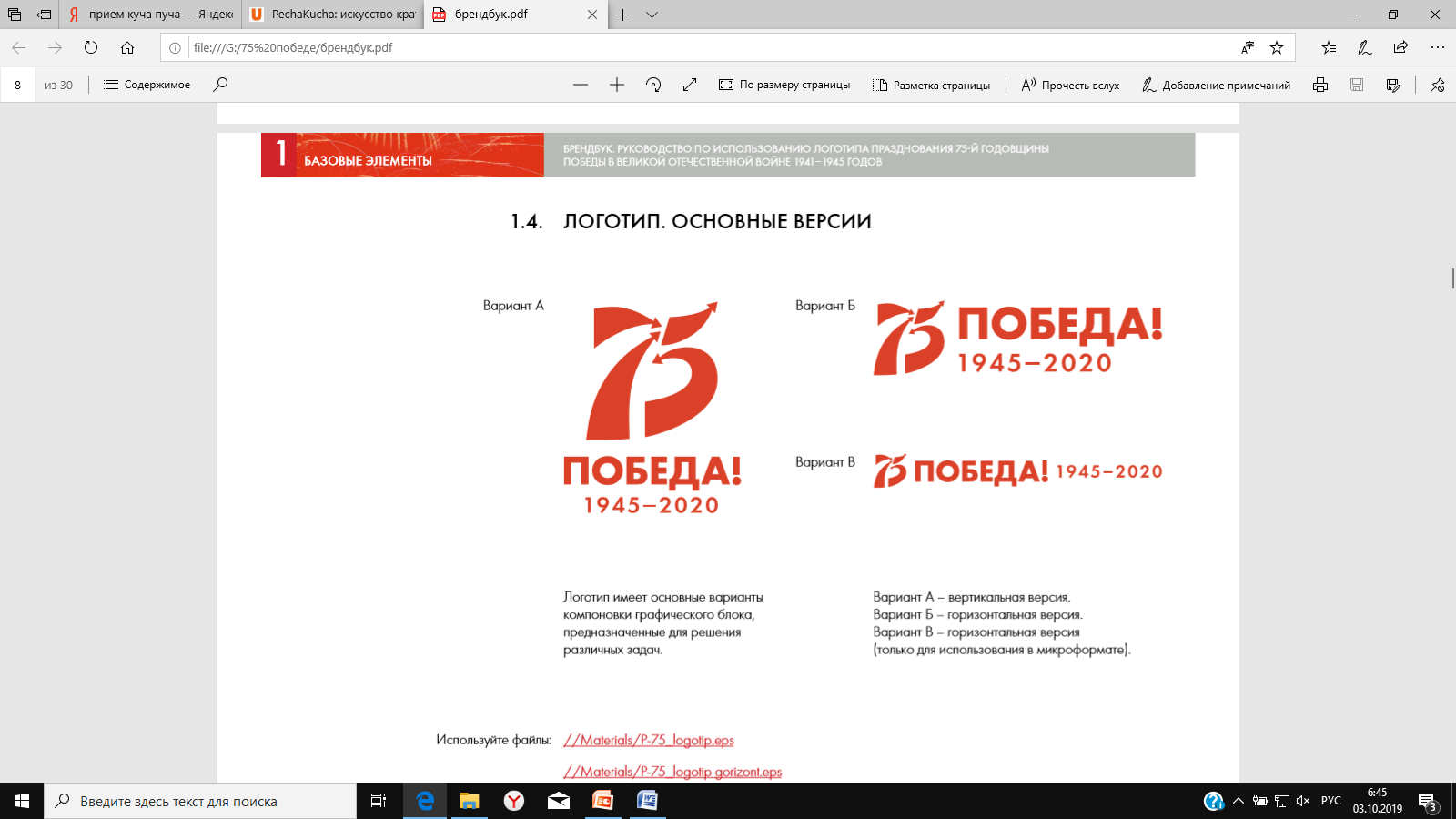 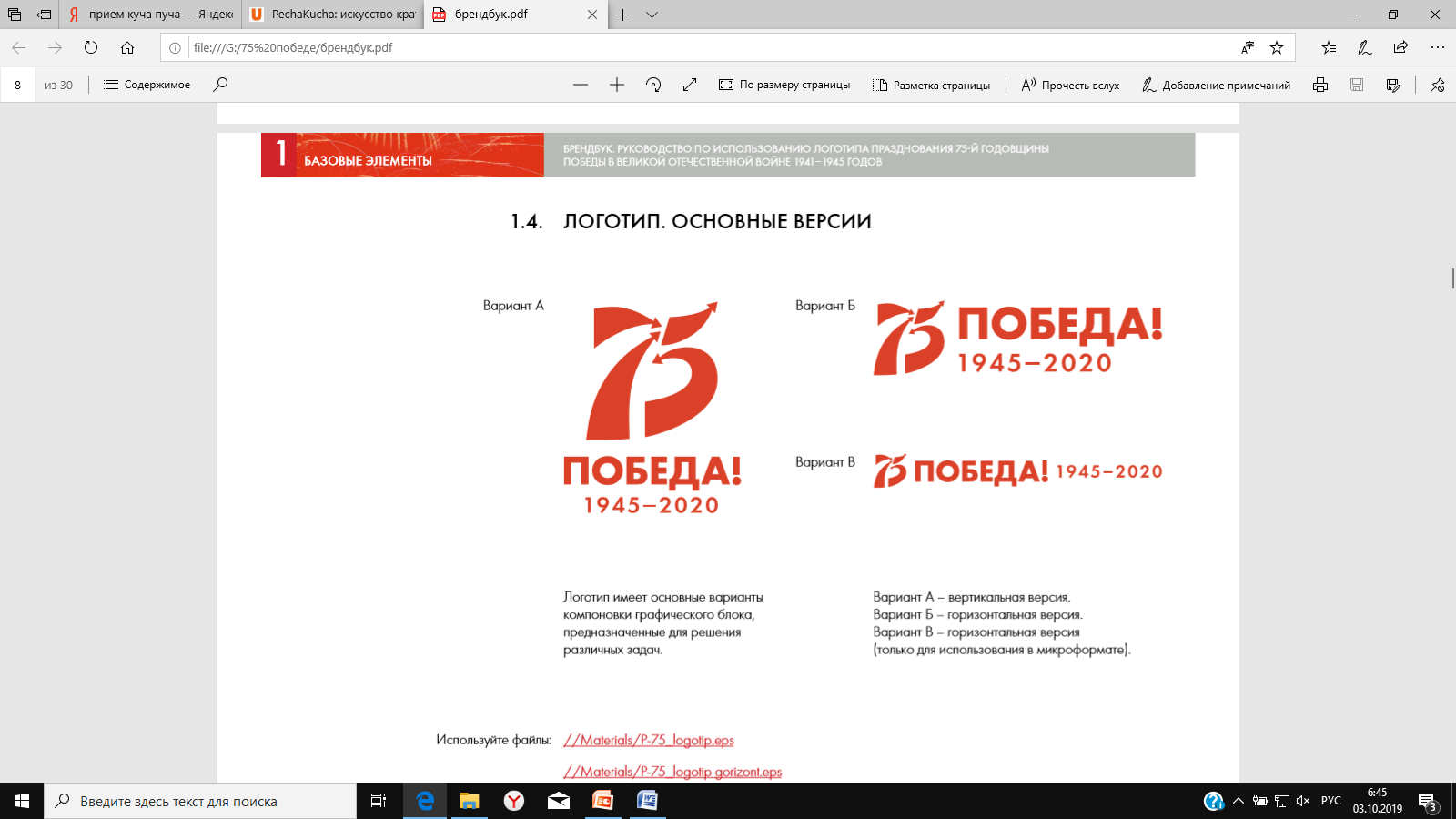 Основные версии
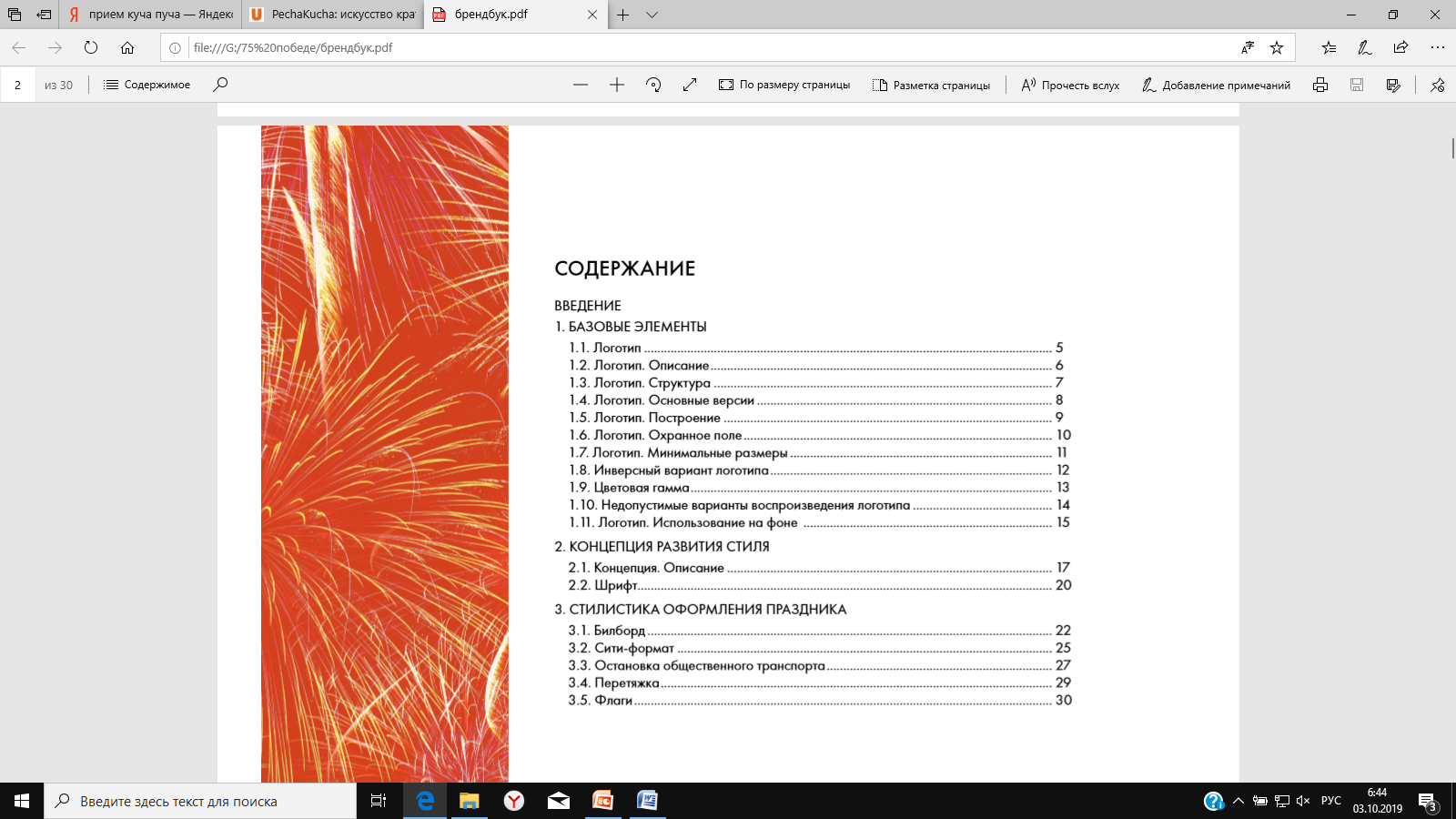 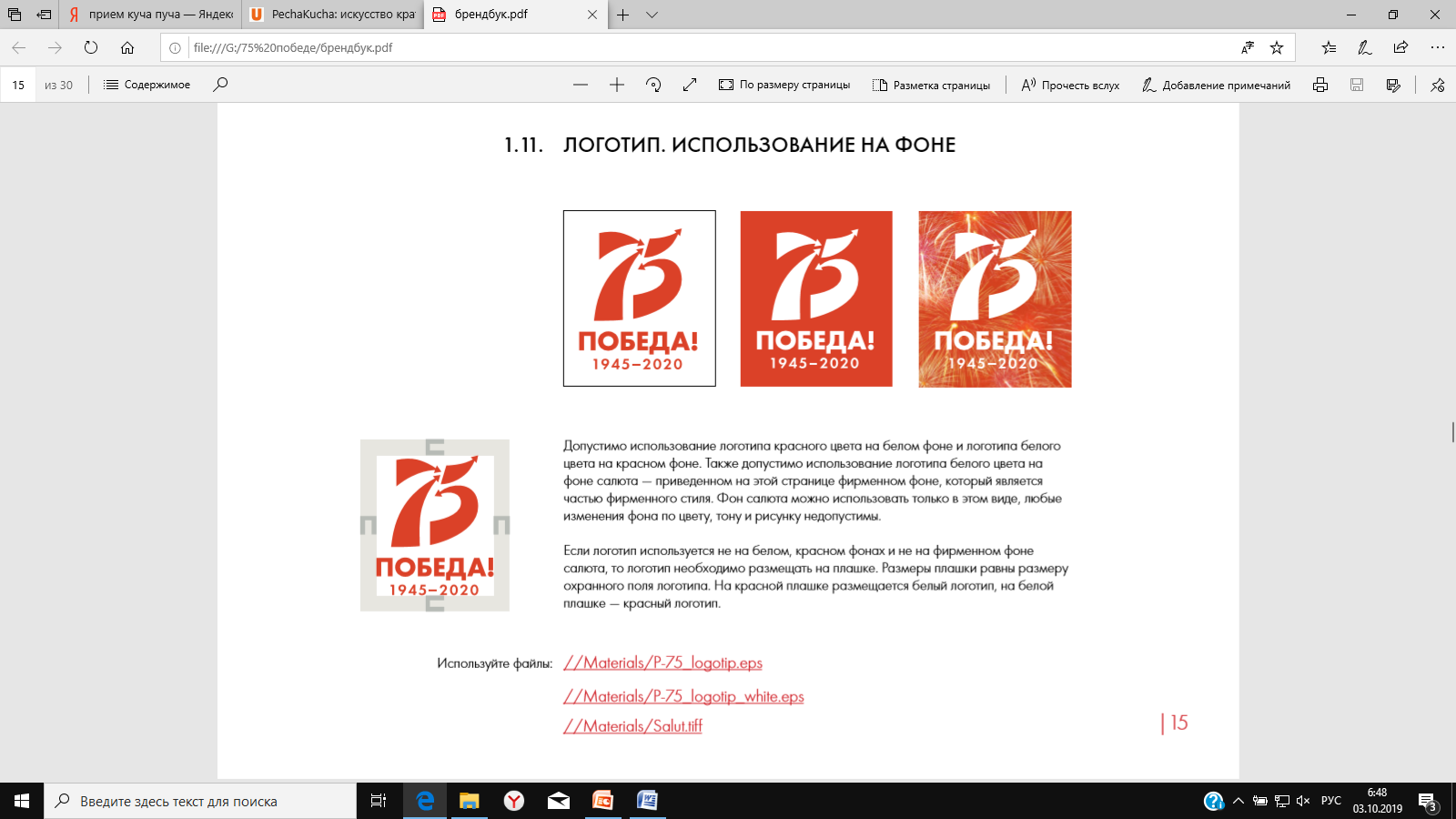 Использование логотипа на фоне
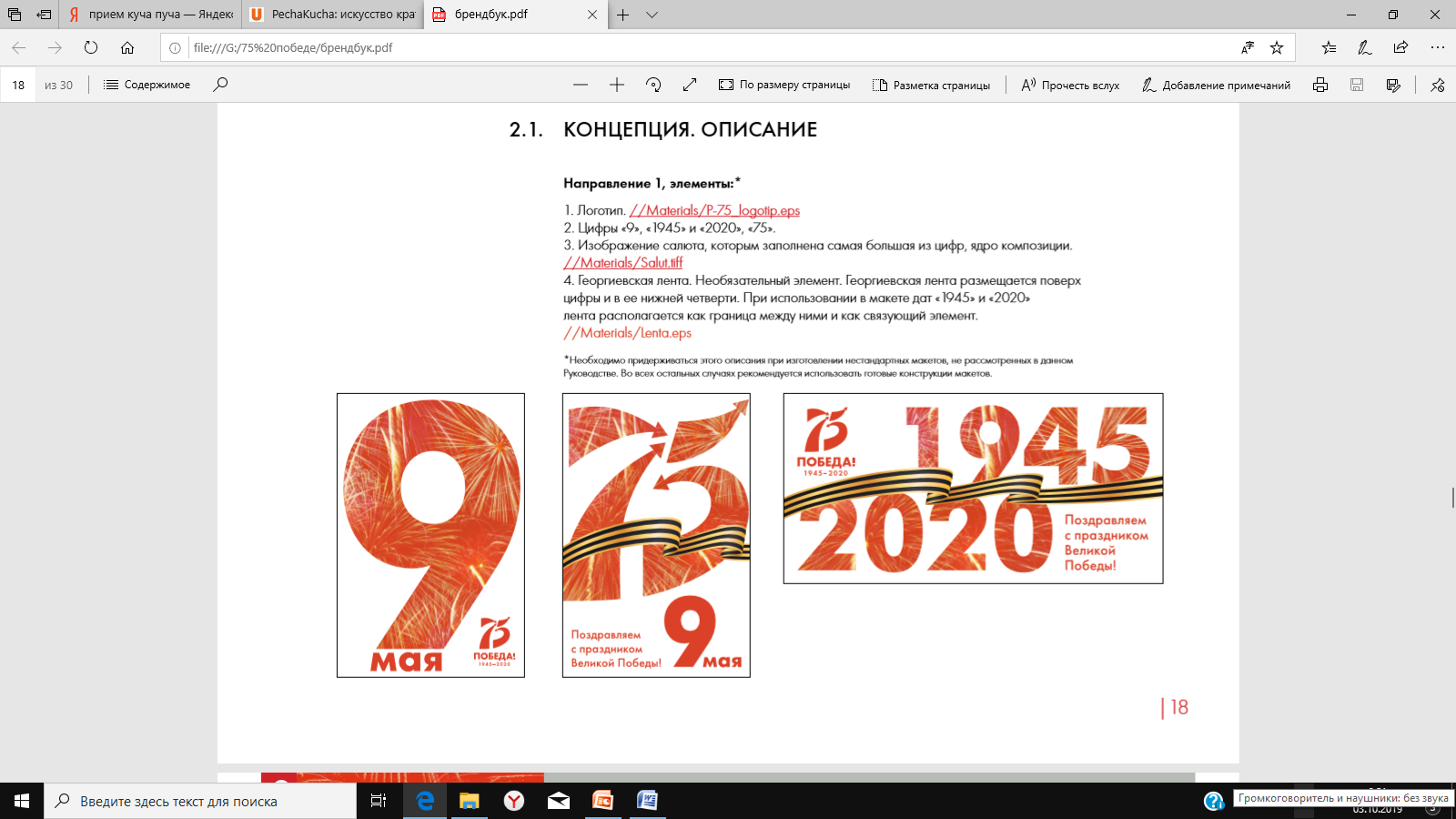 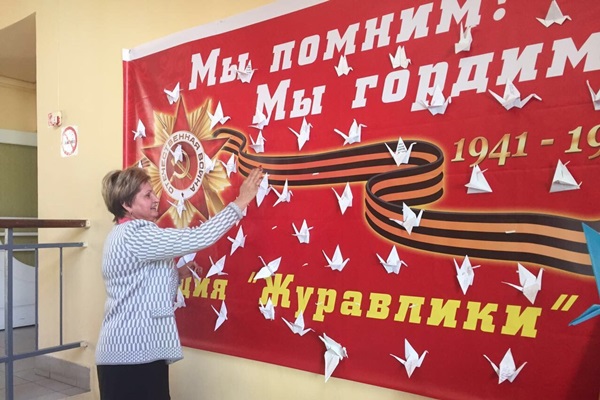 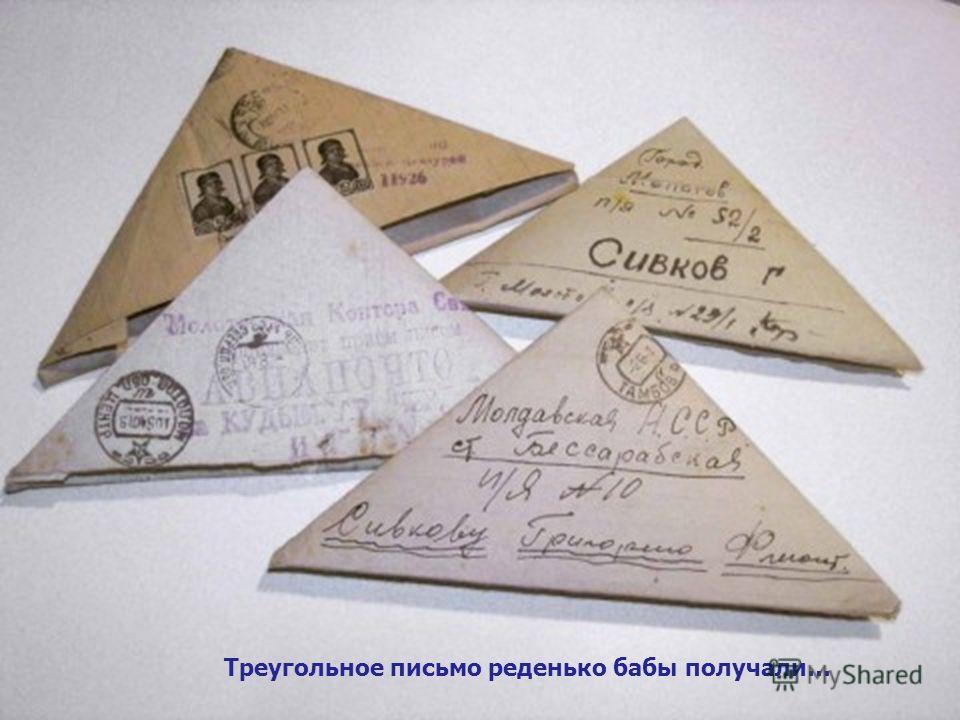 Акция 
«Журавли 
нашей памяти»
Акция «Письмо в 45-й»
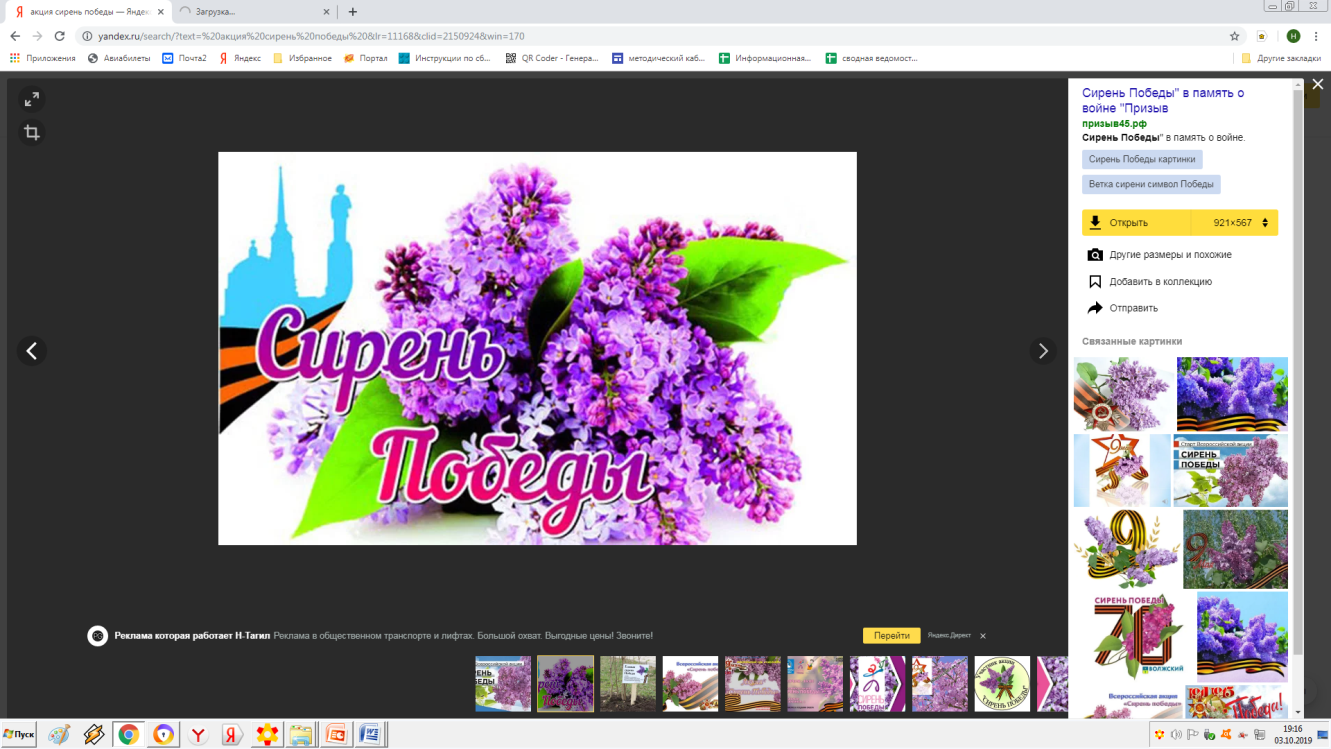 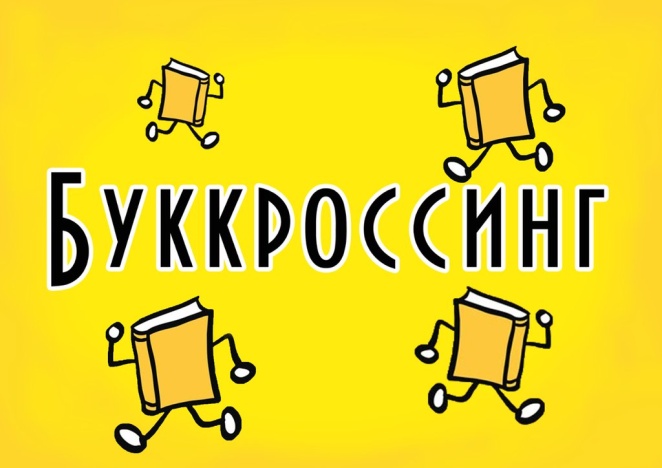 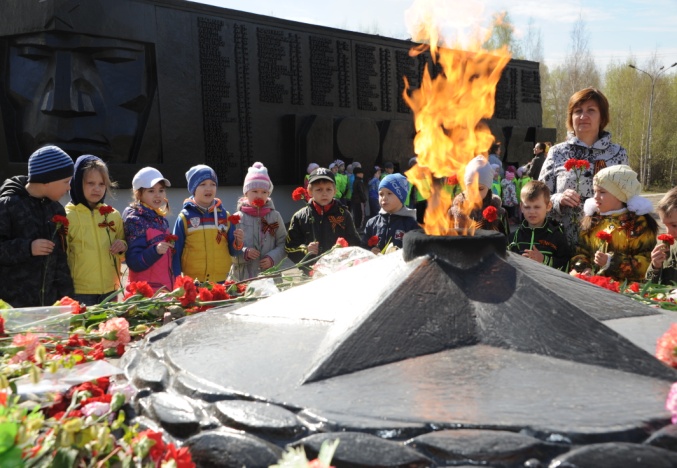 Буккроссинг «В сердцах и книгах – память о войне».
Посещение мемориальных 
комплексов города
30
150
207
70
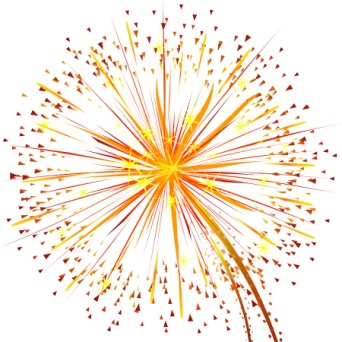 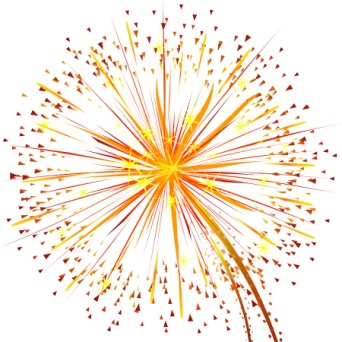 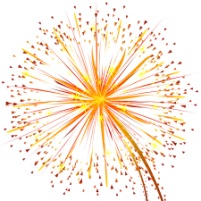 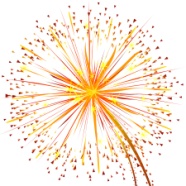